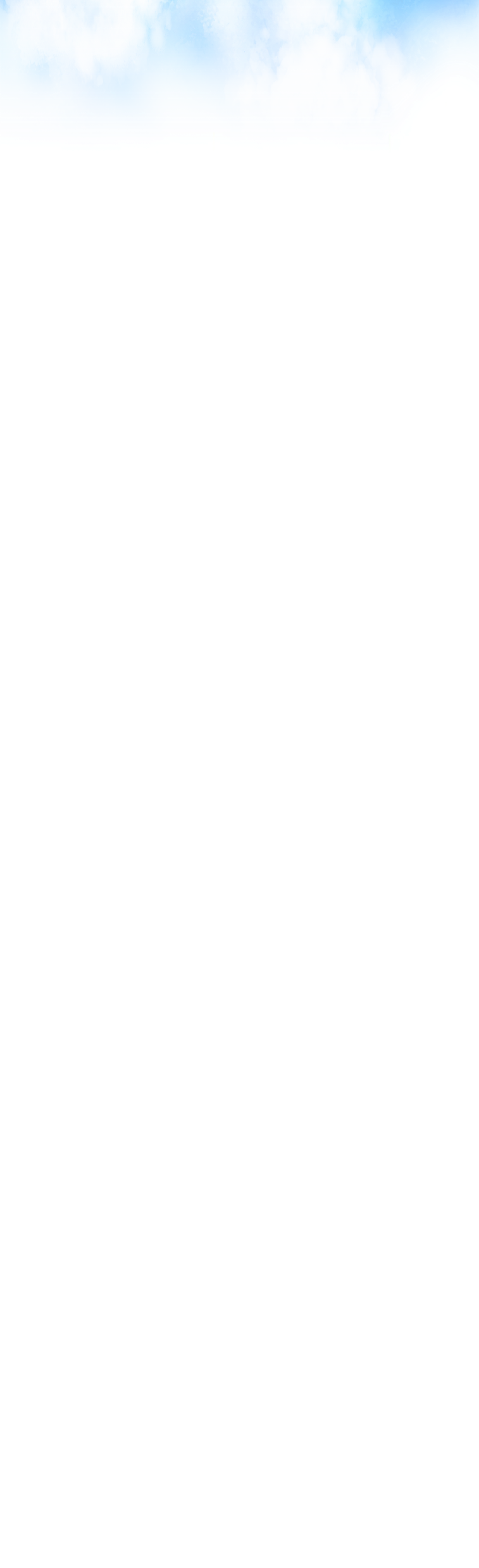 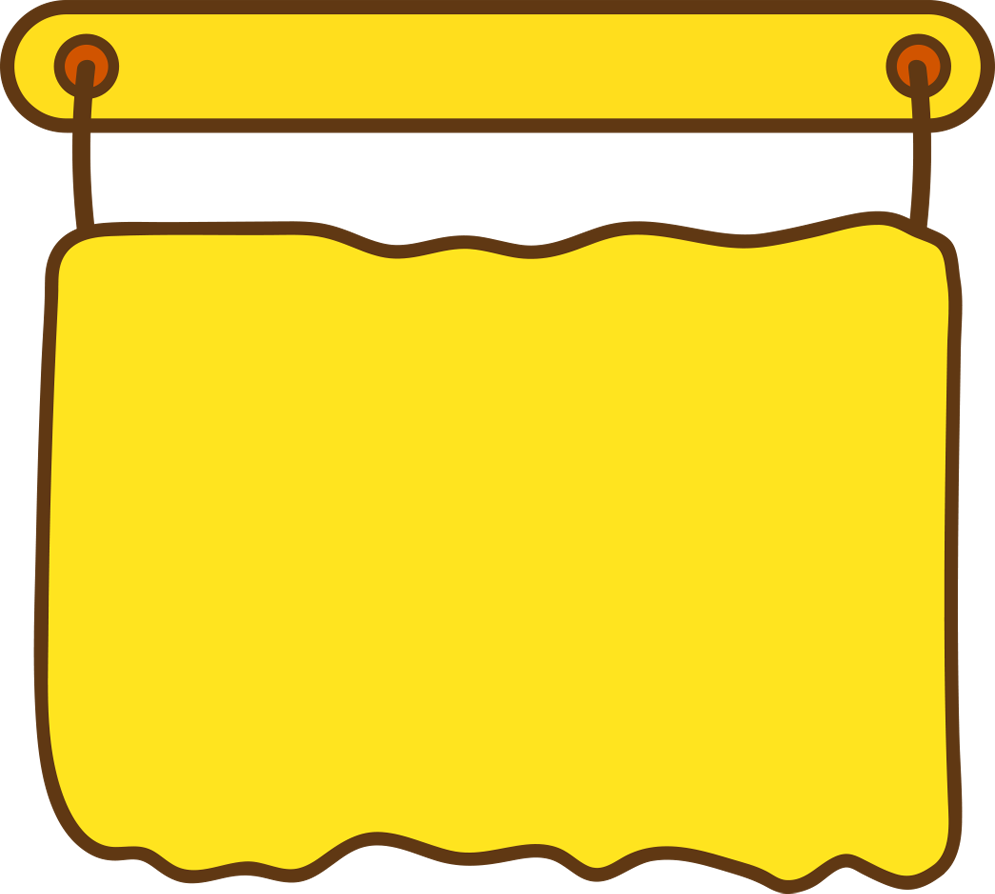 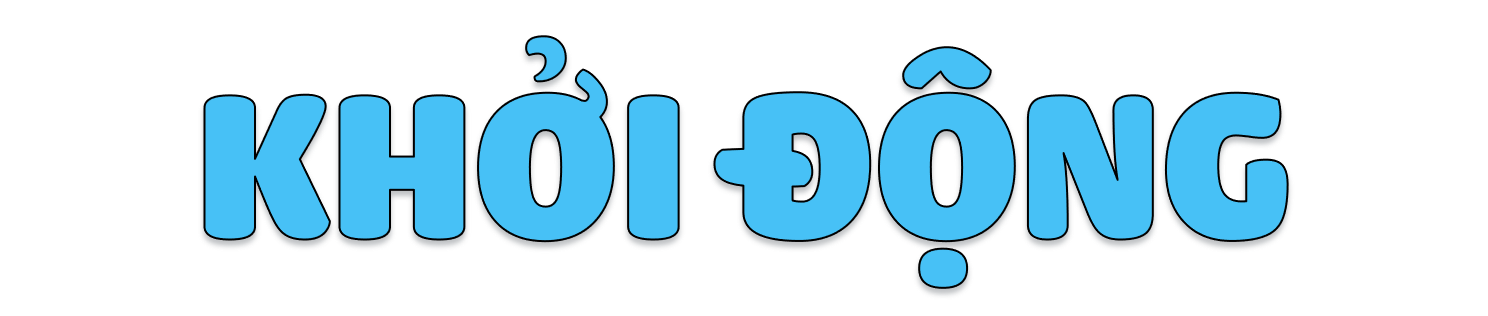 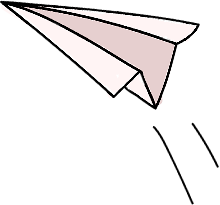 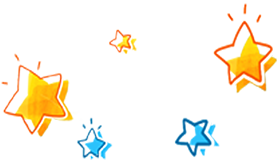 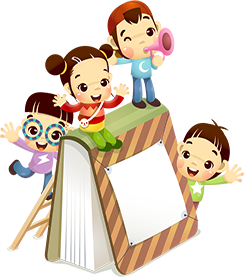 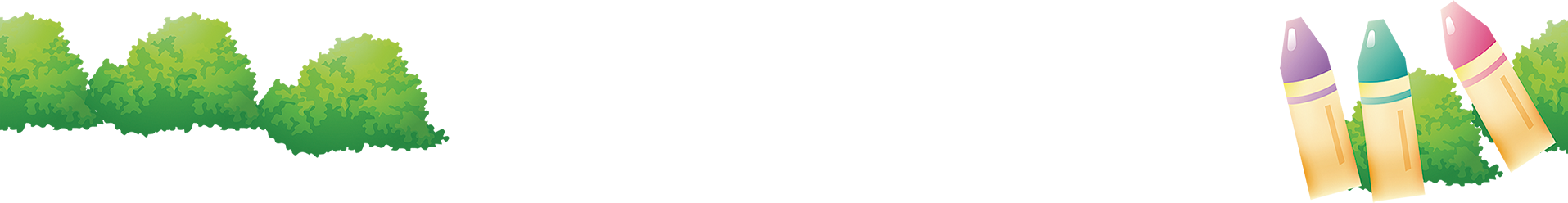 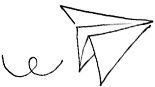 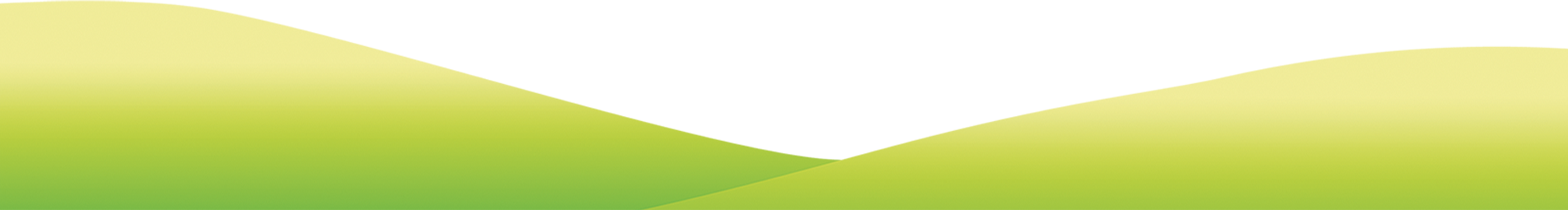 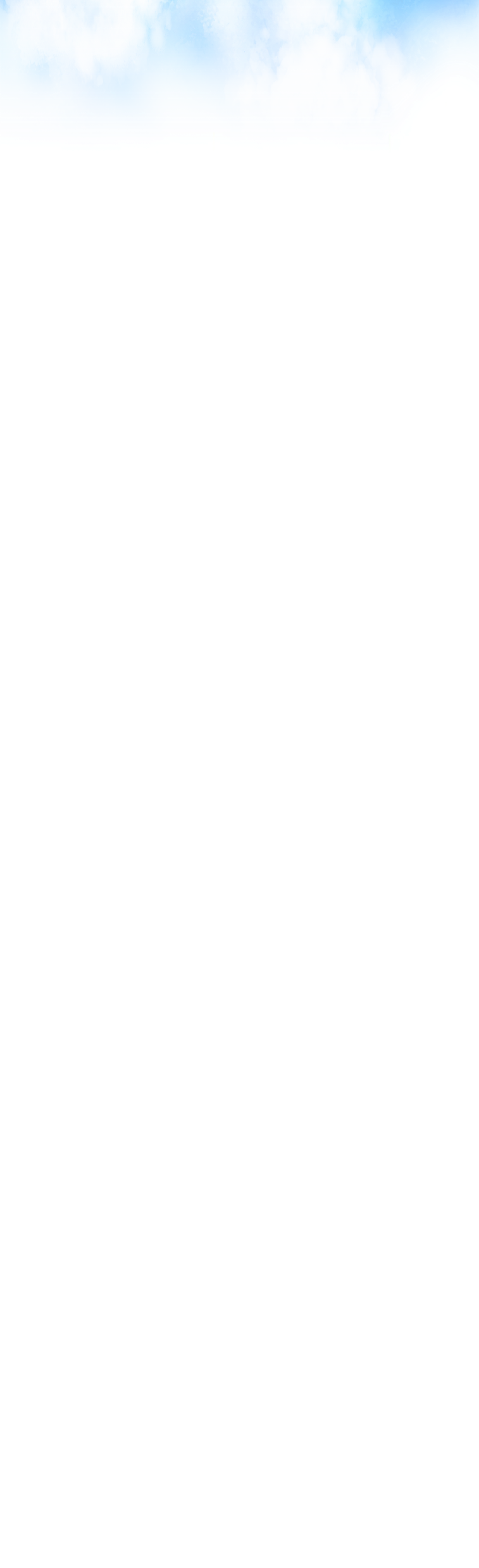 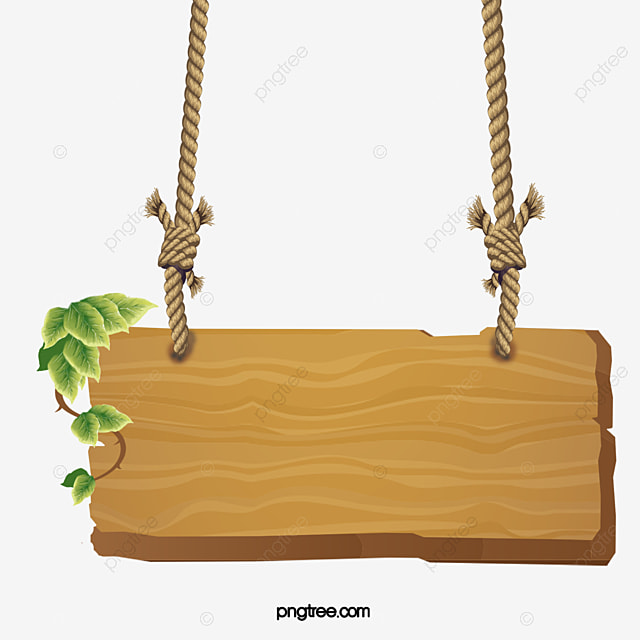 TOÁN
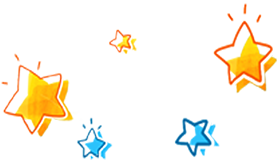 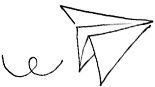 Bài 8: Luyện tập chung (tiết 2)
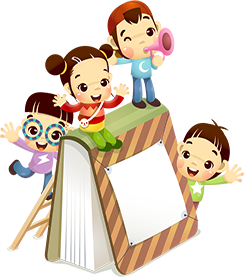 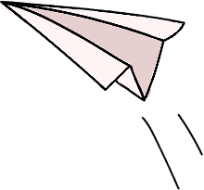 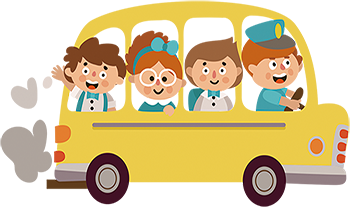 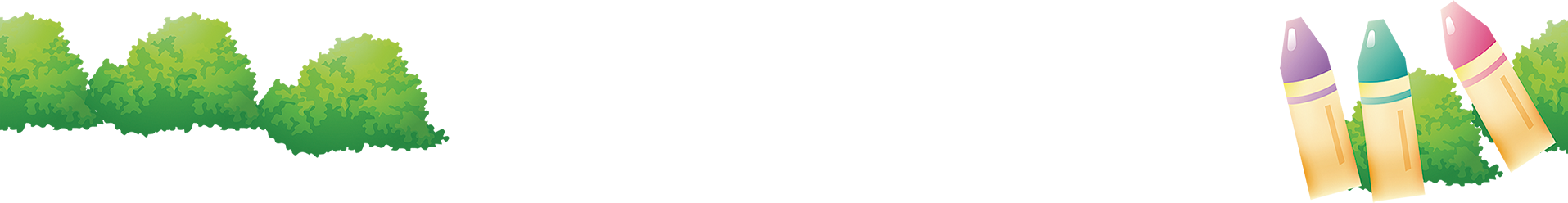 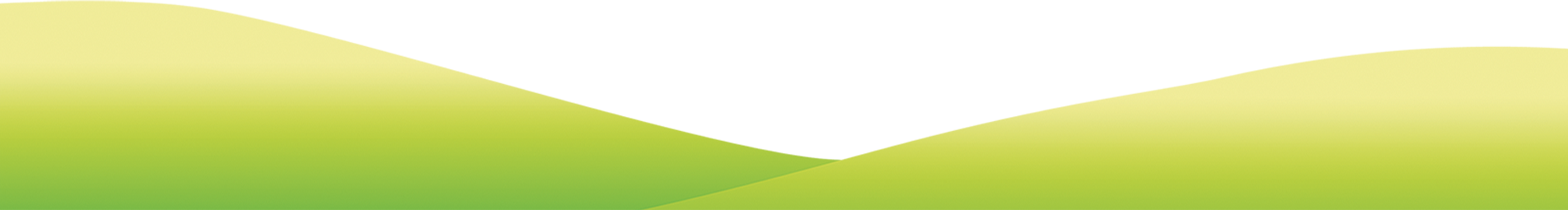 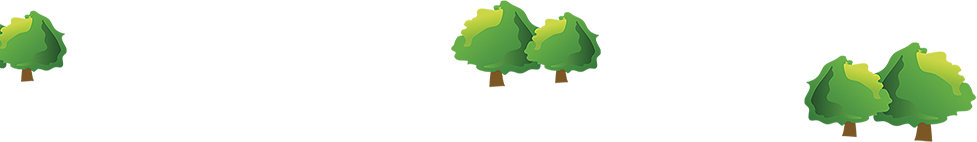 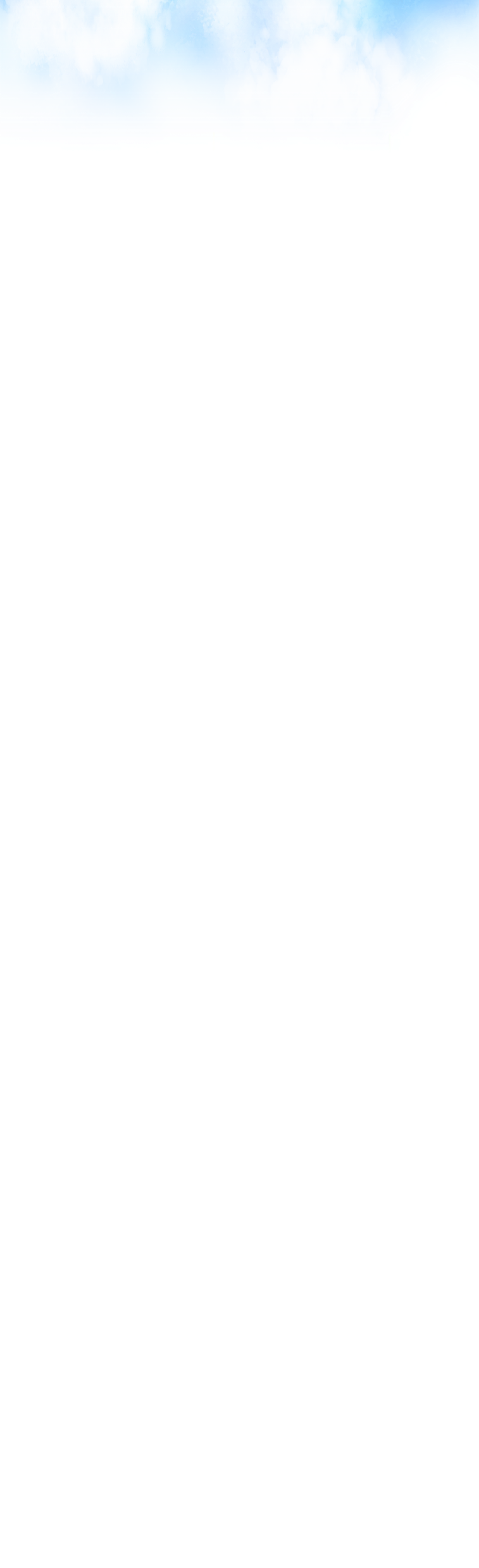 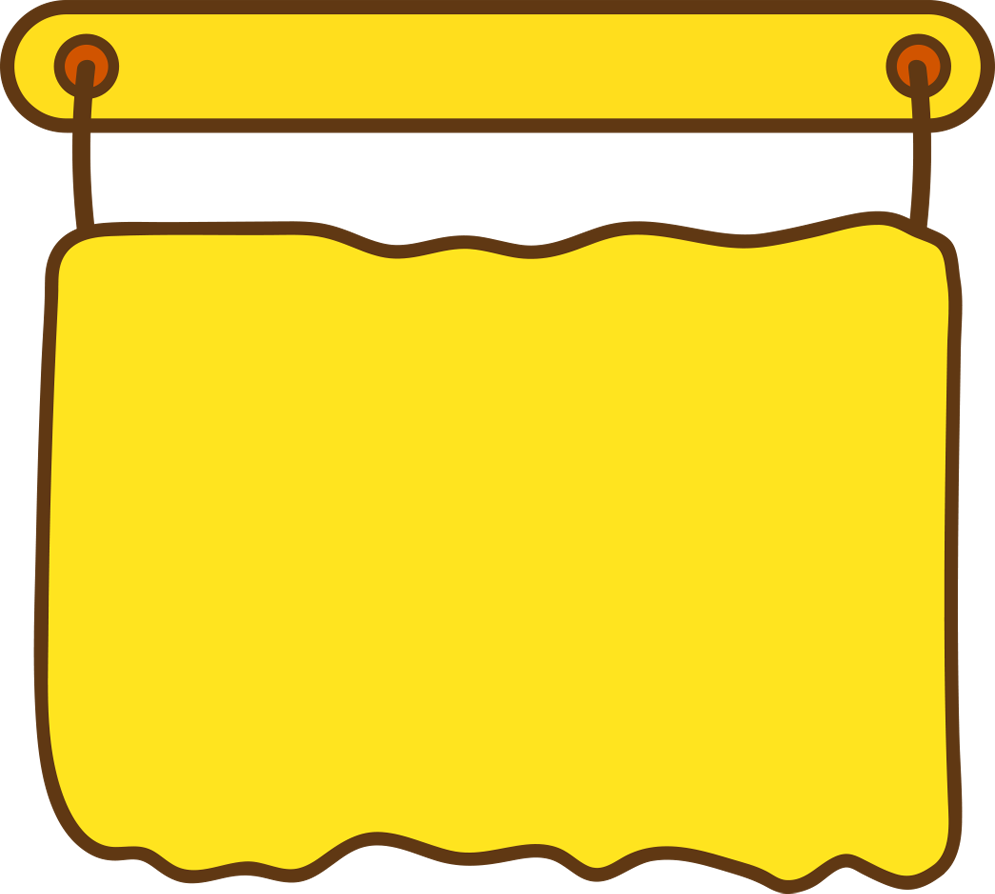 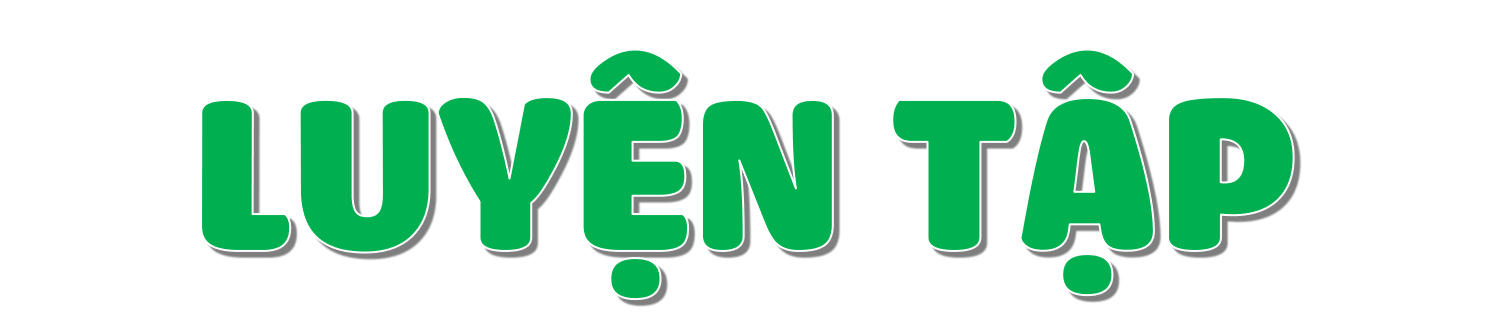 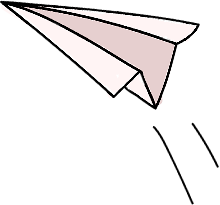 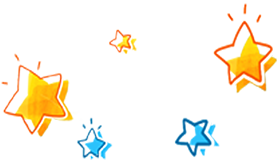 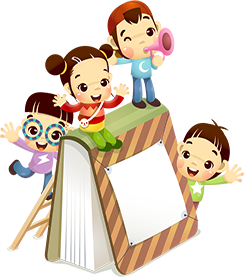 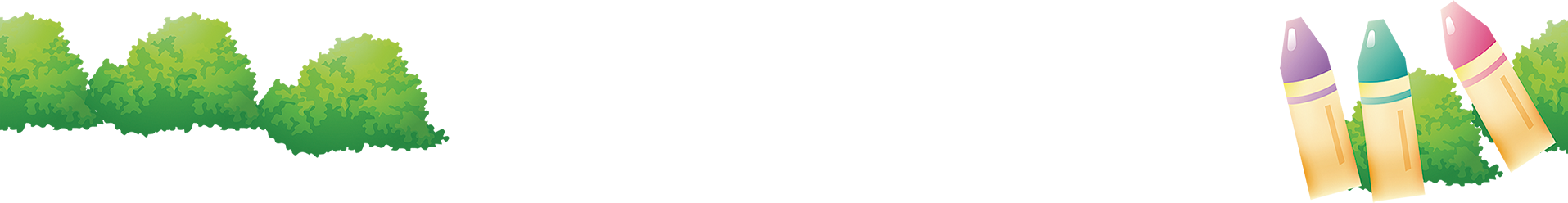 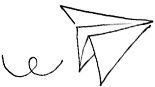 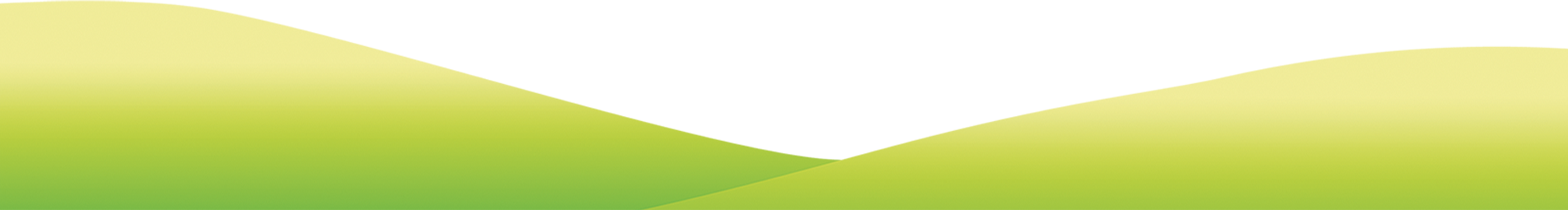 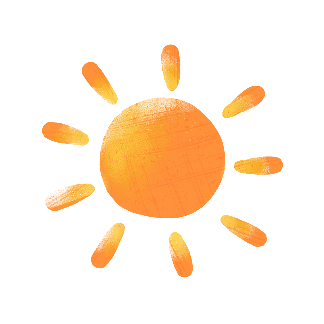 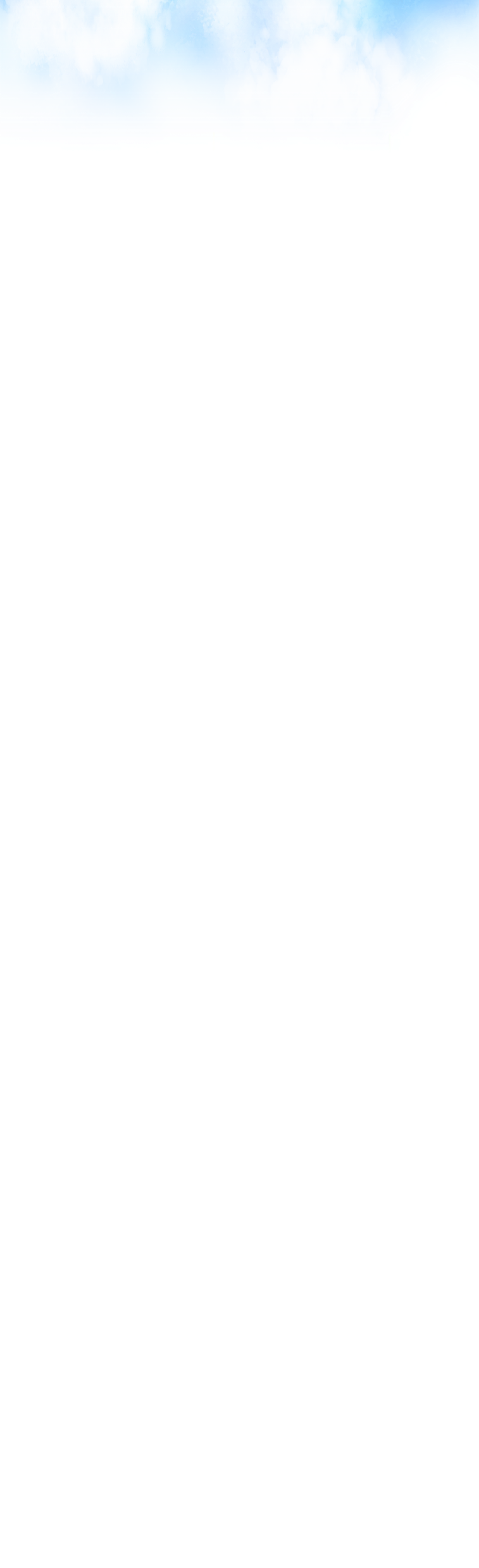 Tính nhẩm
1
a) 2 x 1           3 x 1           4 x 1             5 x 1
b) 2 : 1            3 : 1            4 : 1              5 : 1
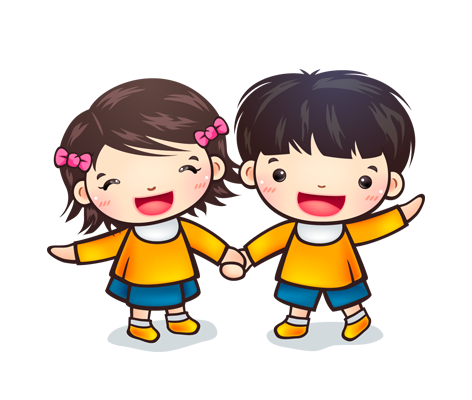 Hoạt động 
nhóm 2
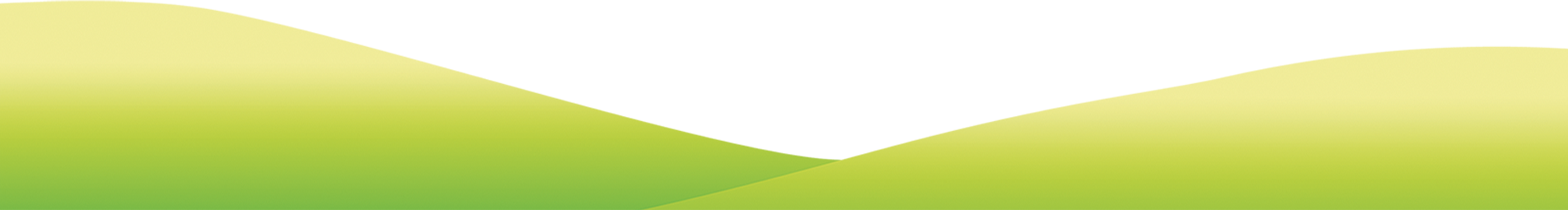 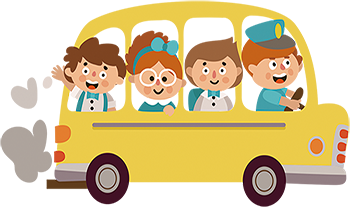 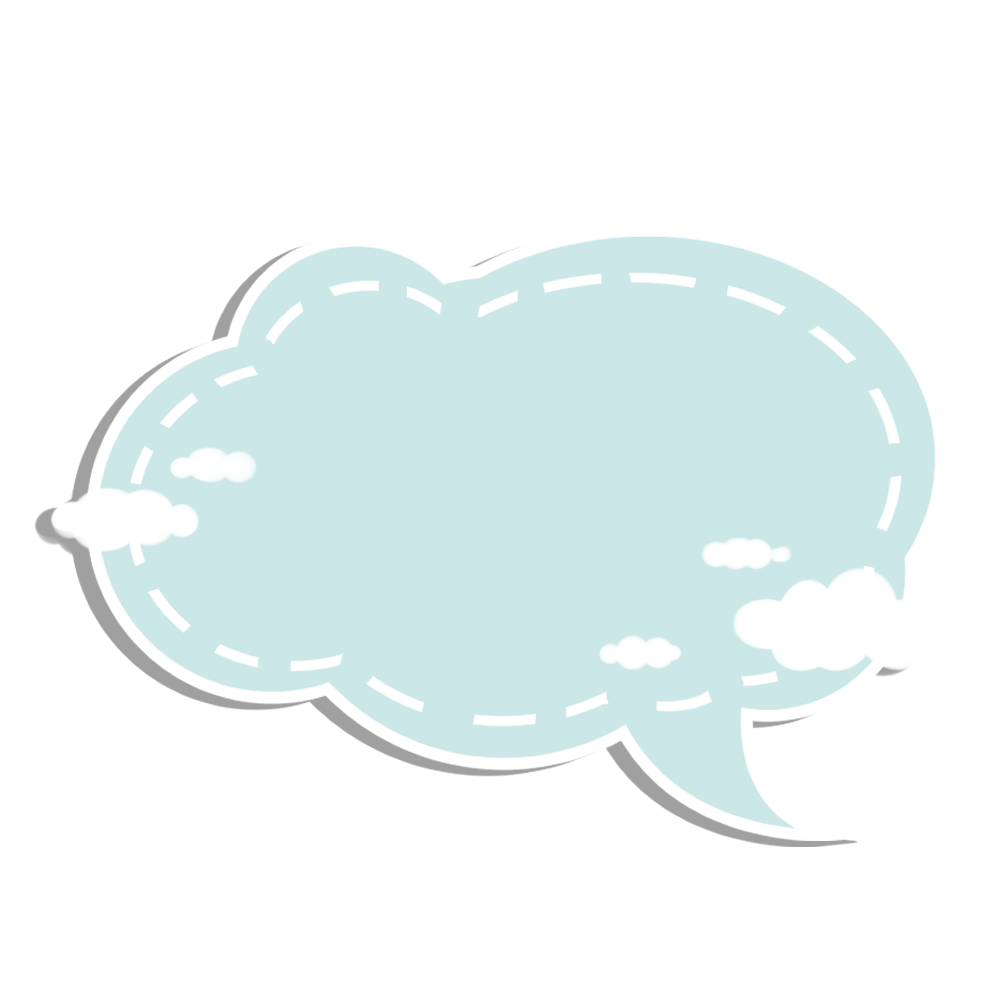 Nhận xét:
Số nào nhân với 1 cũng bằng chính số đó.
Số nào chia cho 1 cũng bằng chính số đó.
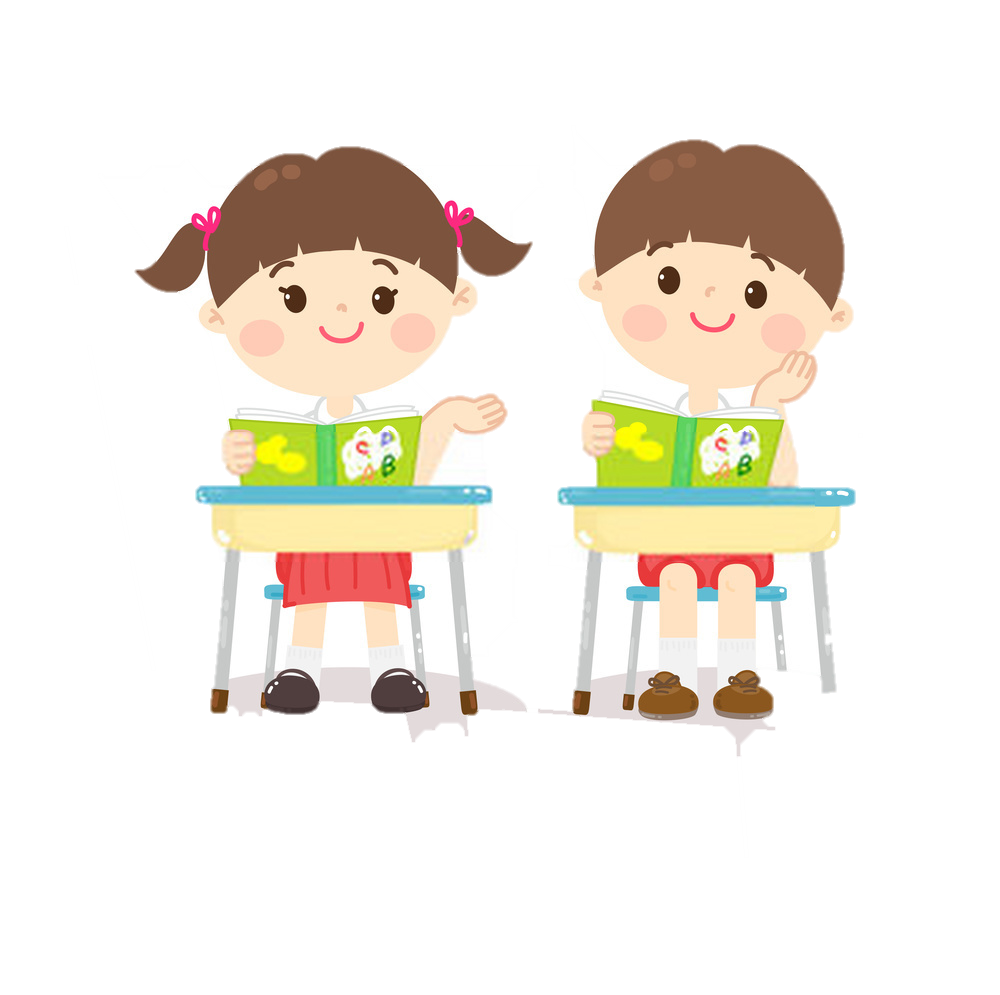 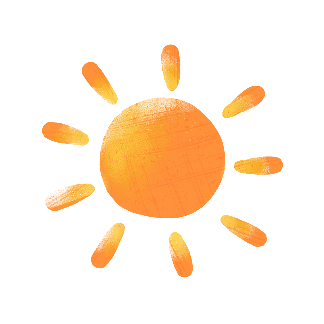 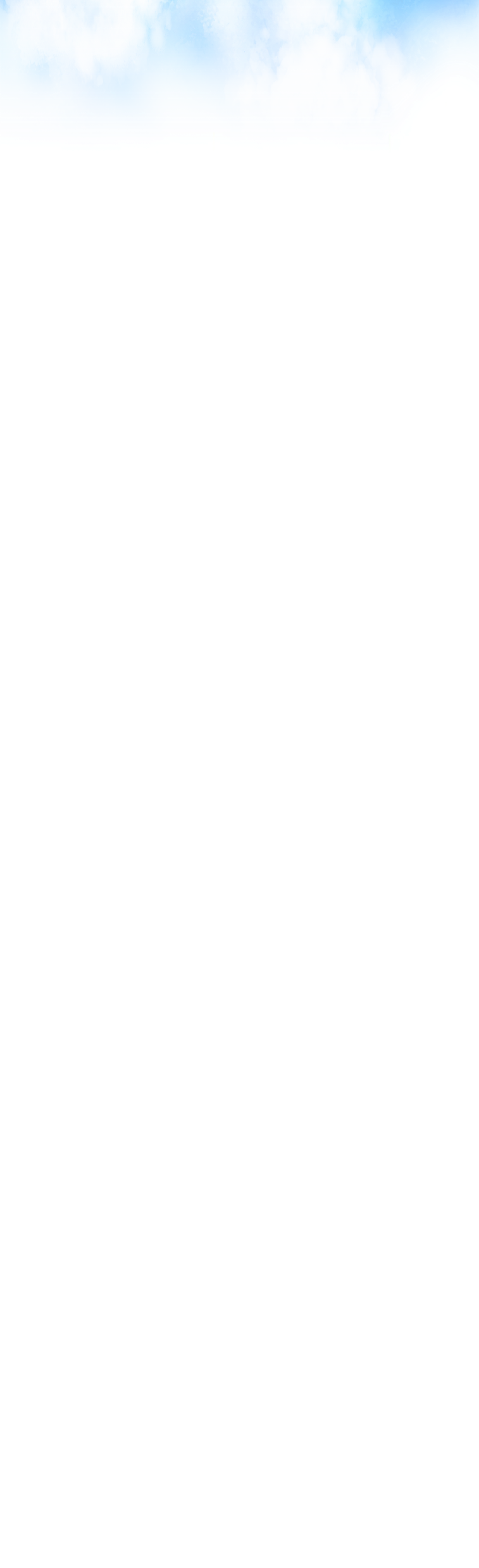 Tính (theo mẫu)
Mẫu:
1 x 2 = ?
1 x 2 = 1 + 1
1 x 2 = 2
2
1 x 3                1 x 4
1 x 6                1 x 5
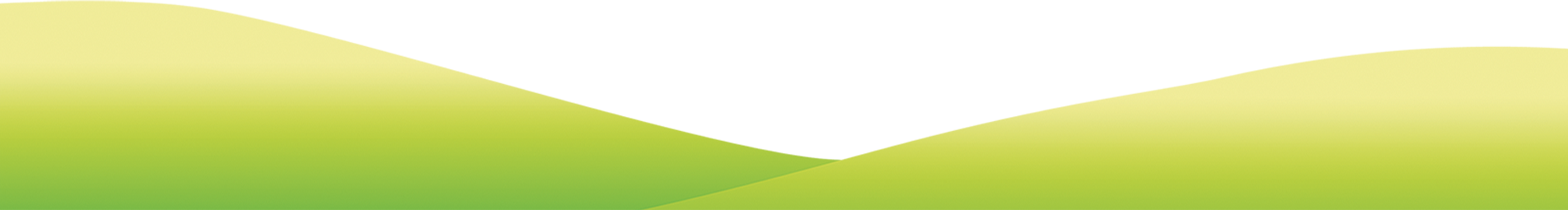 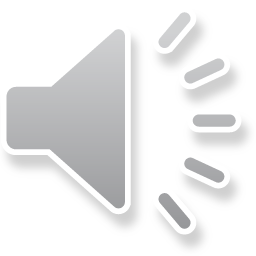 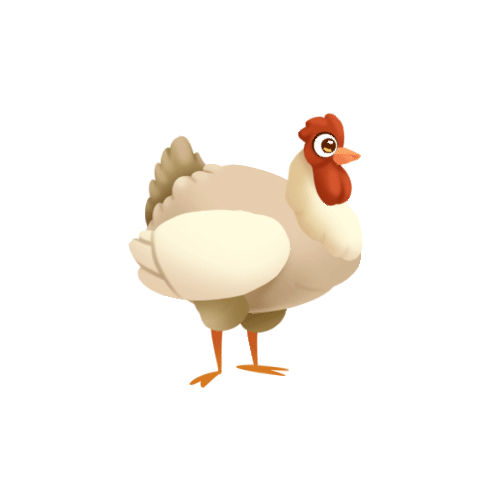 Gà con qua cầu
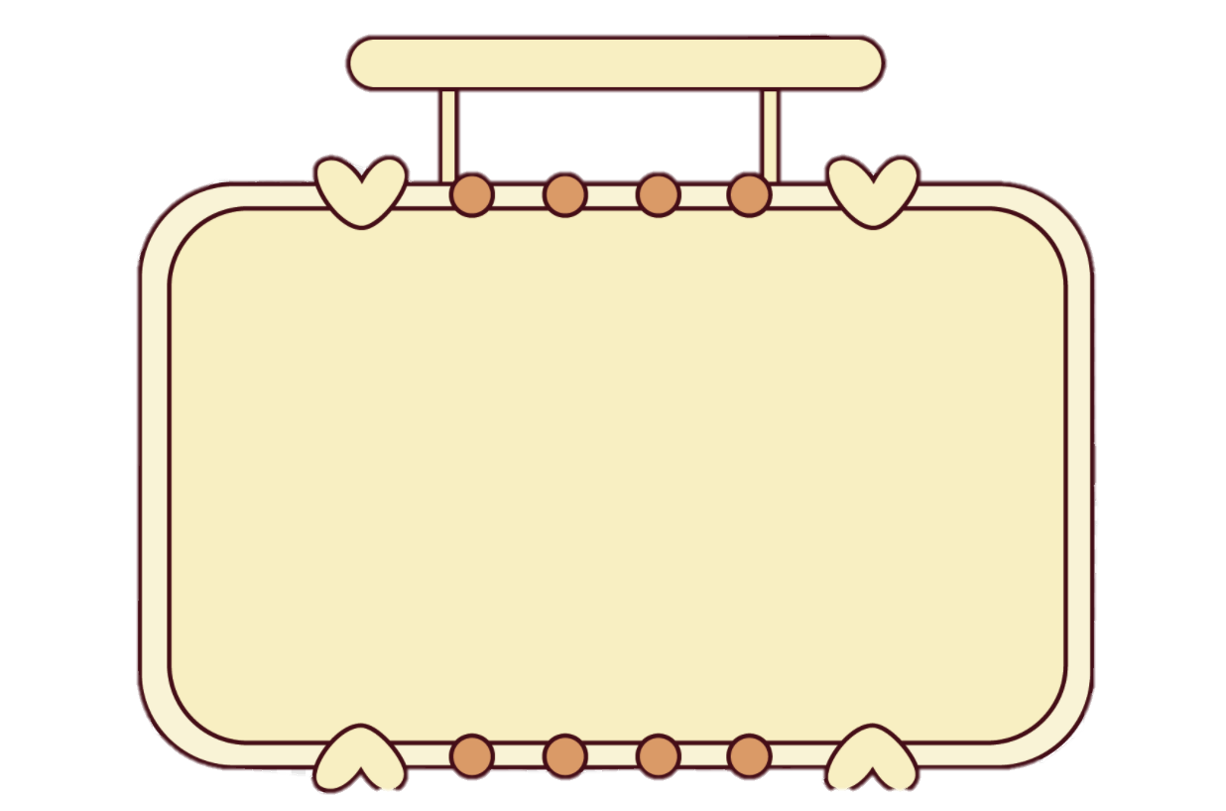 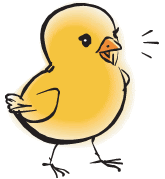 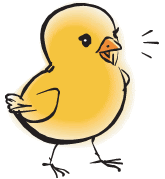 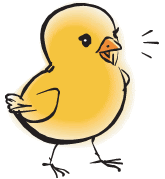 - Các chú Gà Con non nớt rất sợ khi đi qua chiếc cầu nhỏ. Mặc dù Mẹ Gà động viên, cổ vũ nhưng các bạn vẫn không dám bước qua.
- Các em hãy giúp những chú Gà con có thêm lòng can đảm để bước qua chiếc cầu nhỏ cùng đi kiếm ăn với gà mẹ bằng cách trả lời đúng các câu hỏi nhé
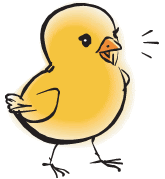 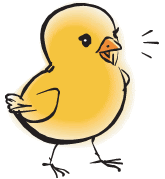 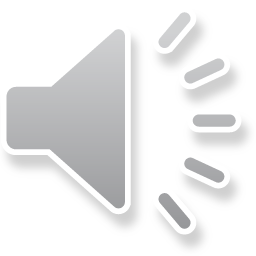 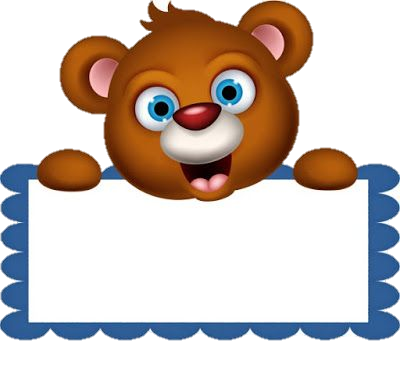 1 x 3 =
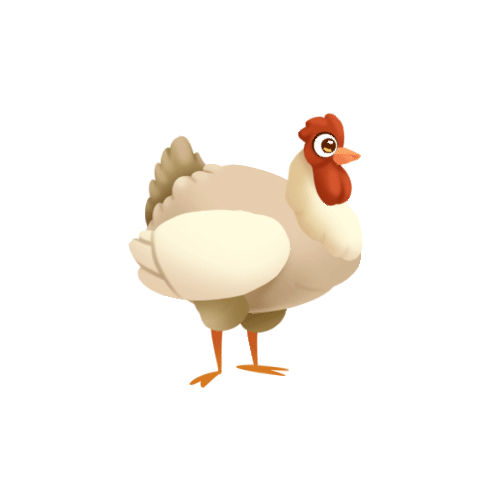 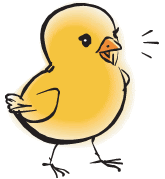 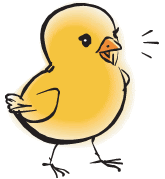 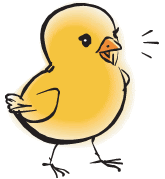 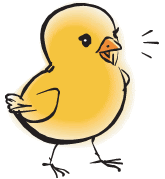 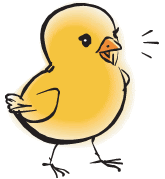 A.3
C.1
D.2
B.4
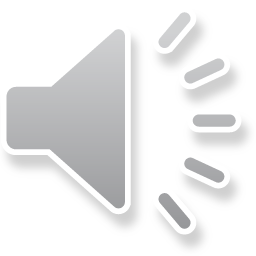 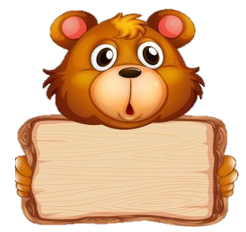 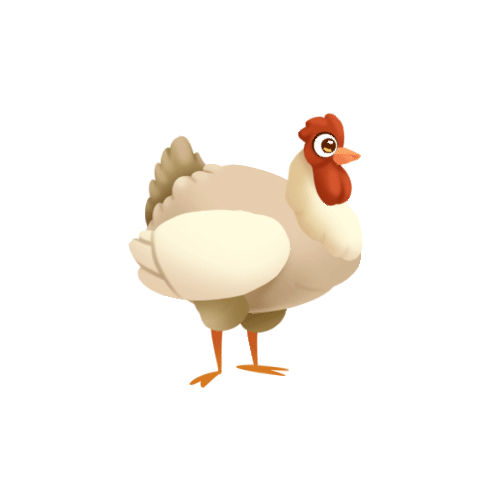 1 x 4 = ?
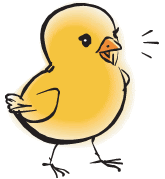 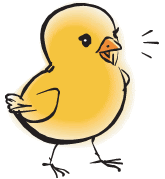 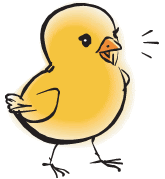 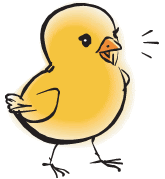 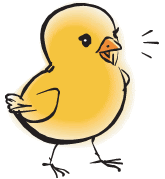 C.6
A.3
B.4
D.5
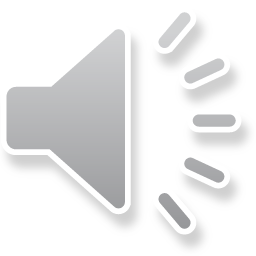 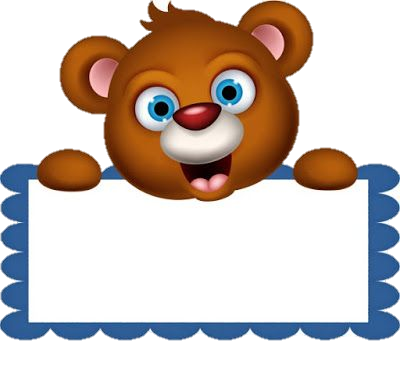 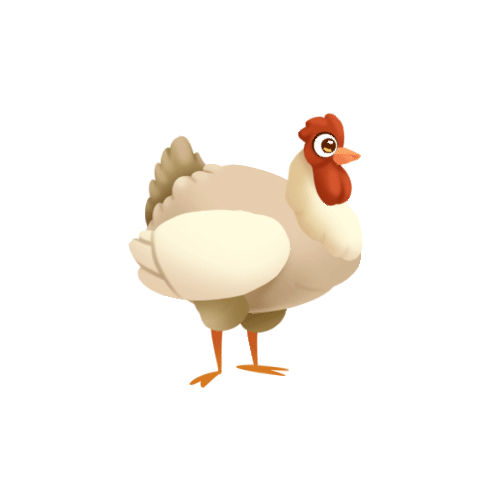 1 x 6 = ?
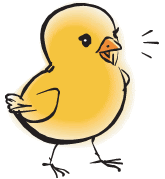 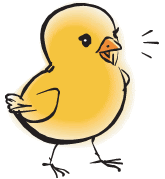 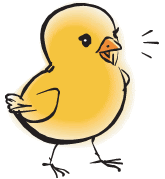 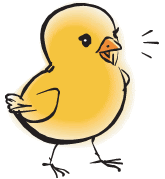 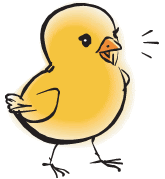 C. 6
A. 5
B. 1
D. 4
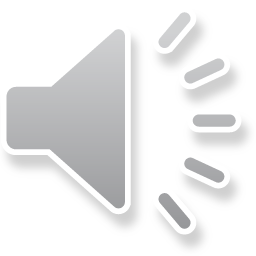 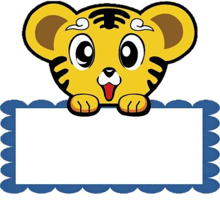 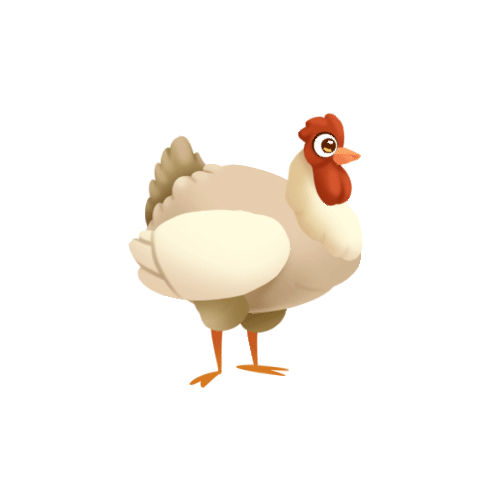 1 x 5 = ?
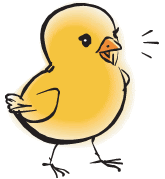 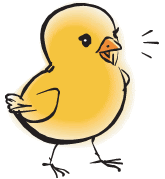 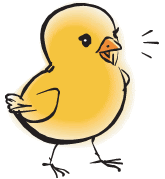 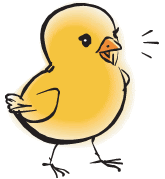 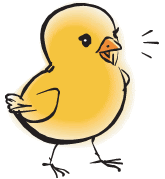 A. 1
C. 4
B. 3
D. 5
Cảm ơn các bạn!
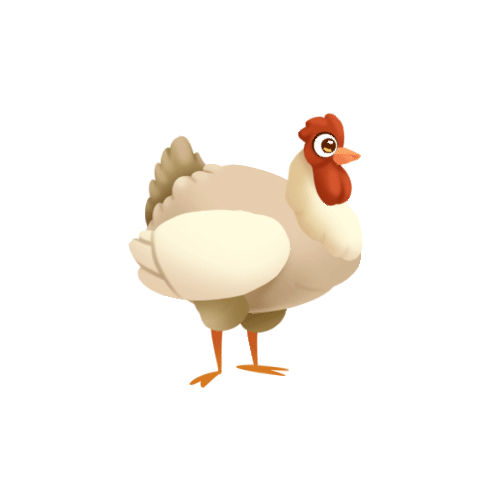 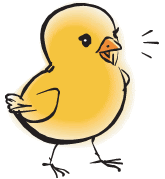 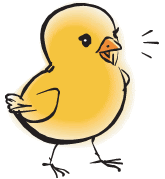 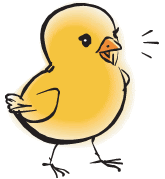 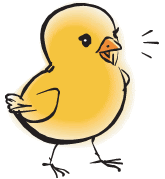 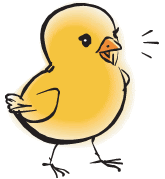 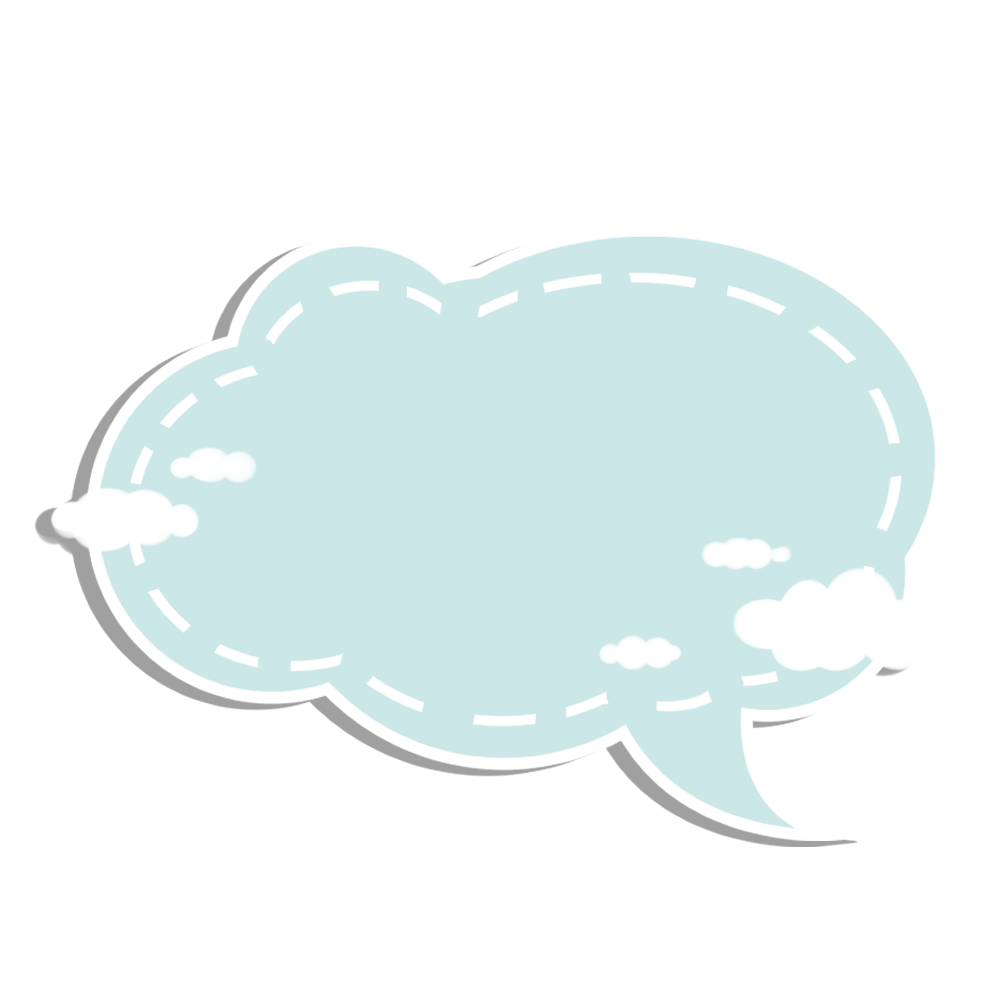 Nhận xét:
Số 1 nhân với số nào cũng bằng chính số đó
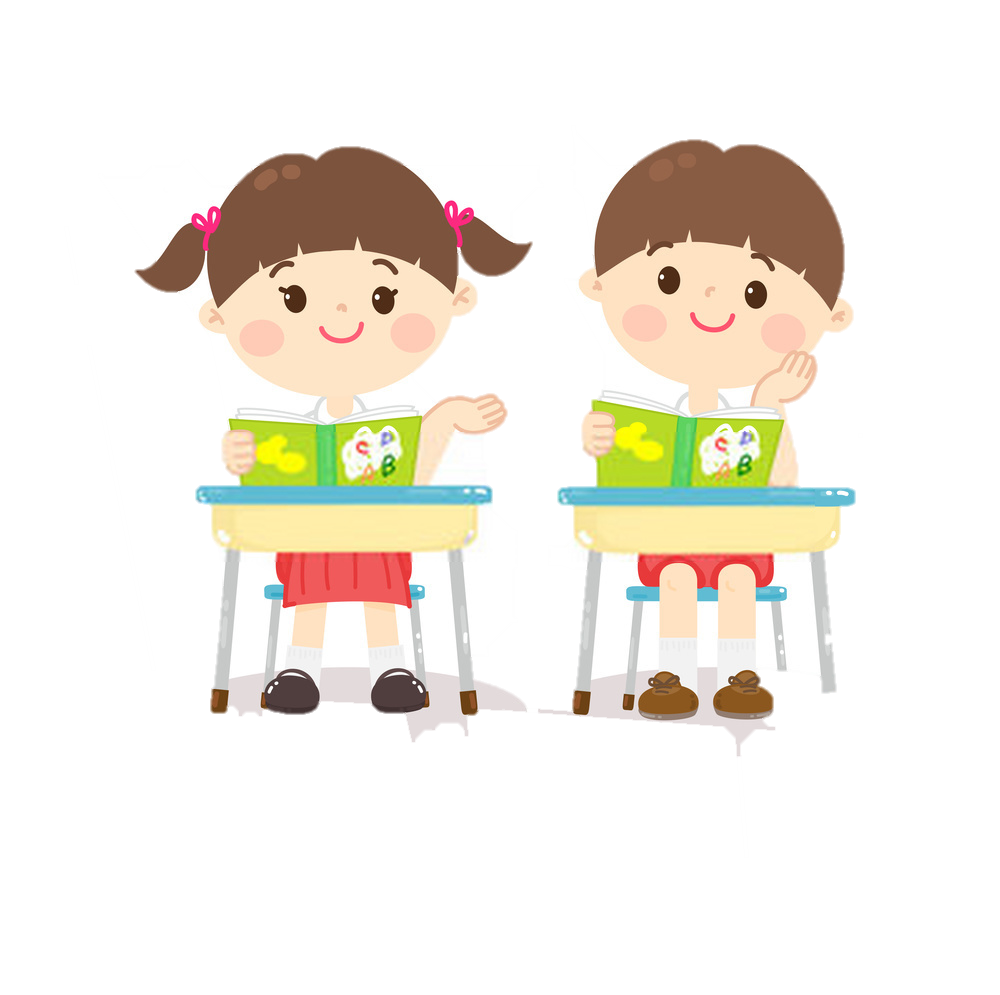 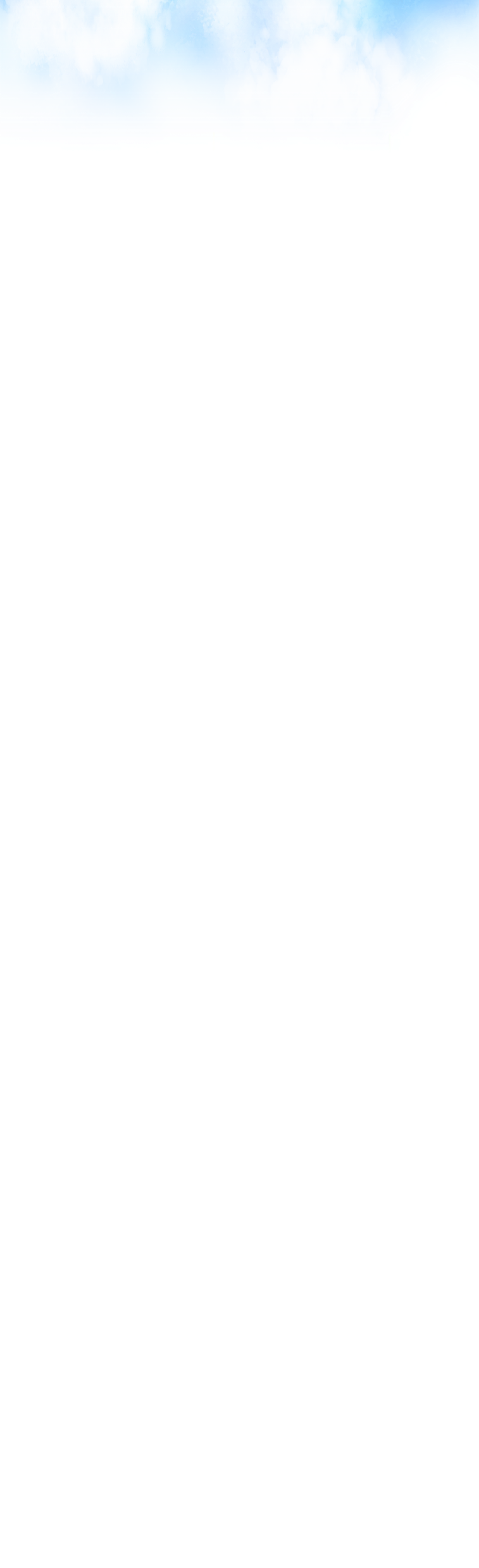 Số
3
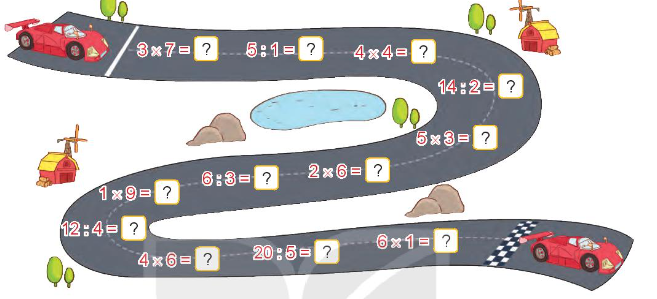 21
5
16
7
15
12
2
9
3
6
4
24
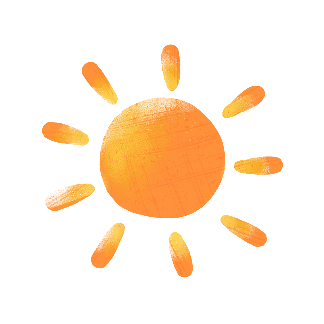 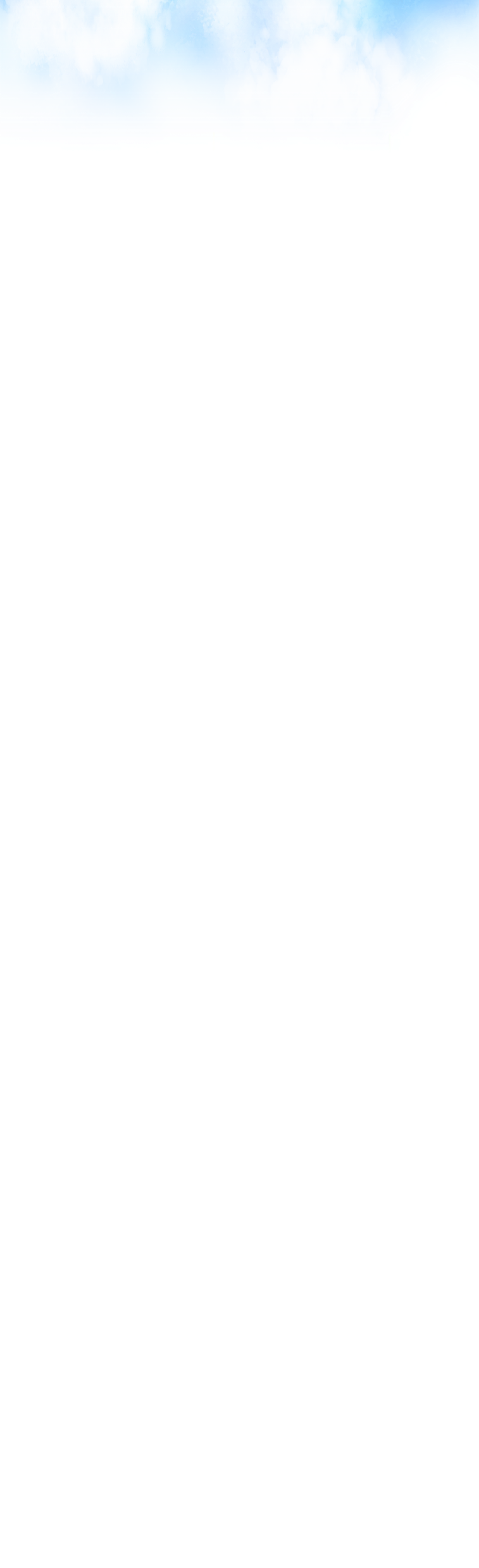 Tính
Mỗi trái cây che dấu số nào?
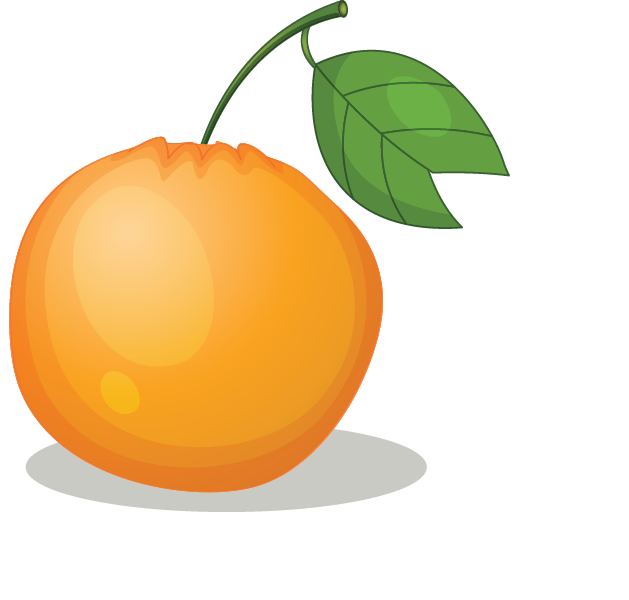 b)
a)
12 :      = 3
3 x      = 18
25:       = 5
4 x      = 8
4
2
6
5
4
16
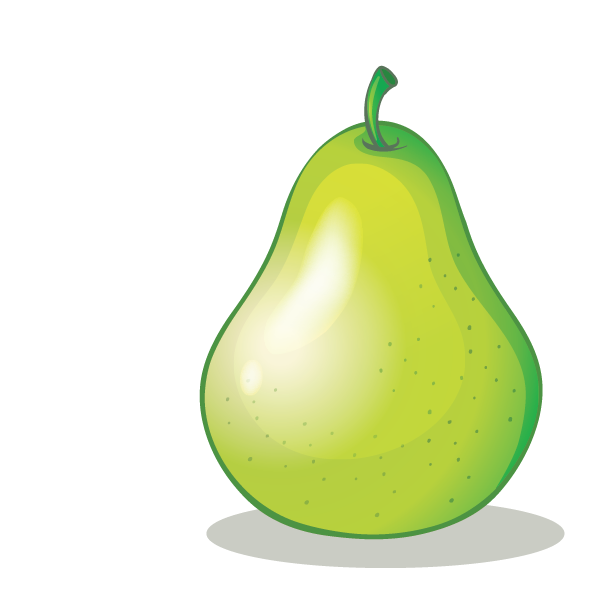 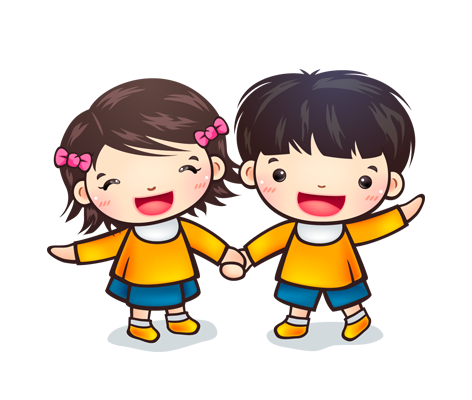 ?
4
4
Hoạt động 
nhóm 2
?
?
2
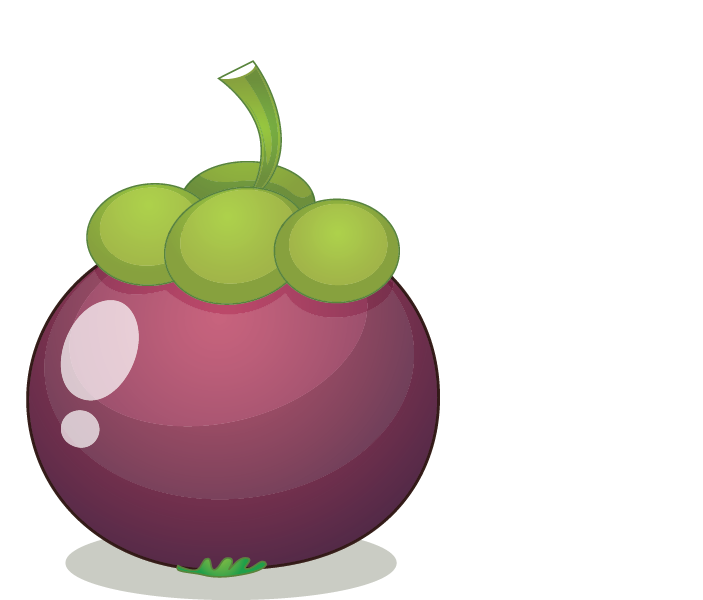 ?
2
2
1
2
2
1
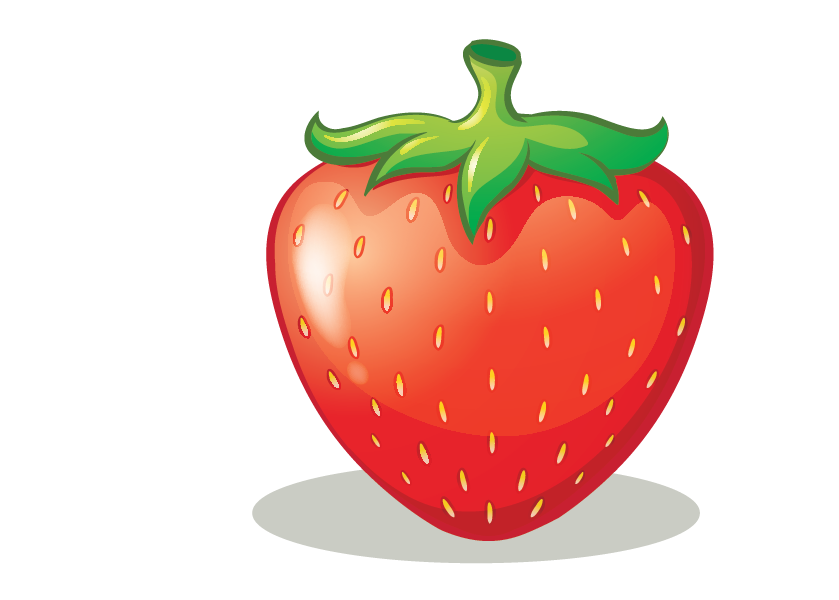 x
x
x
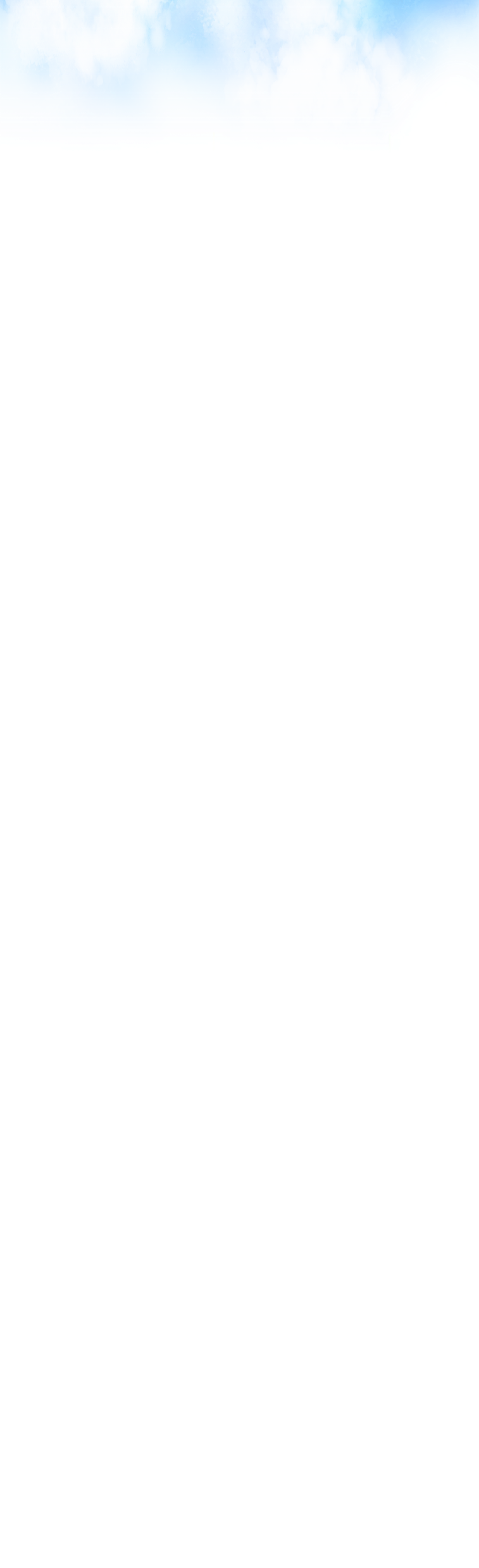 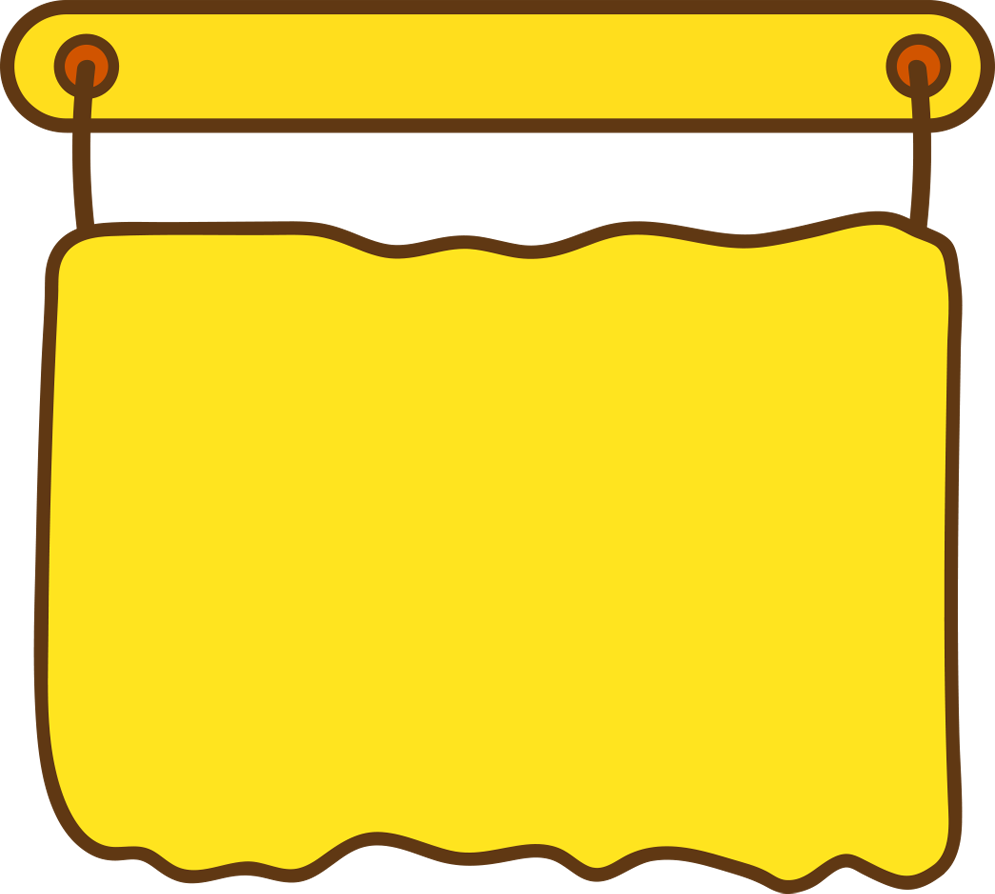 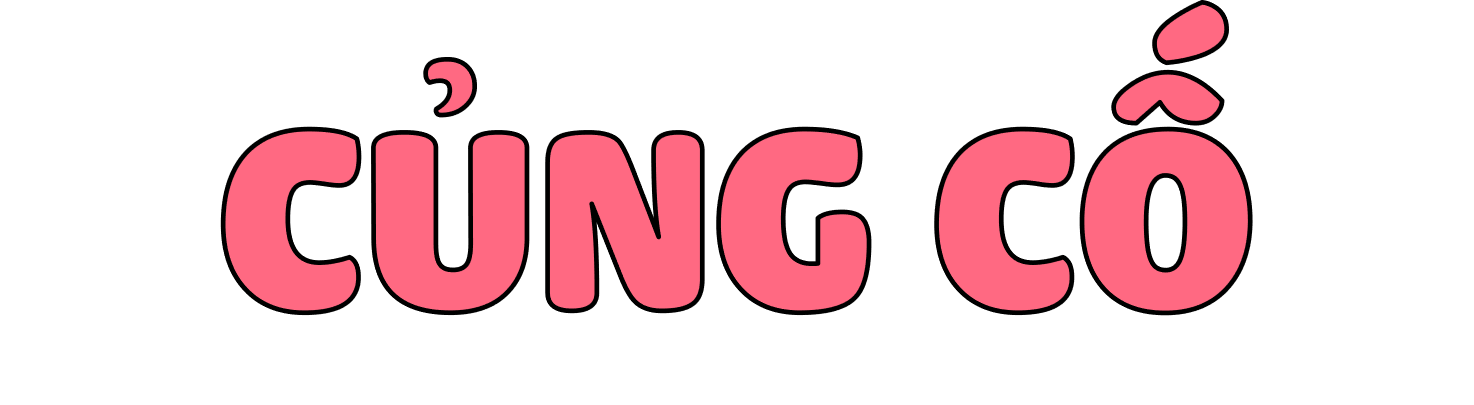 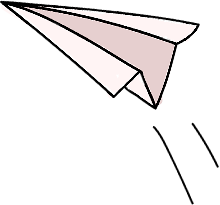 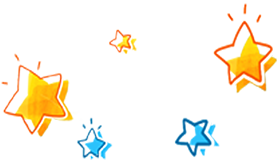 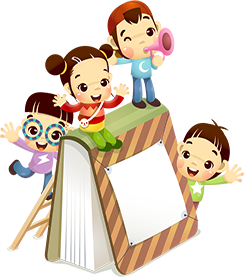 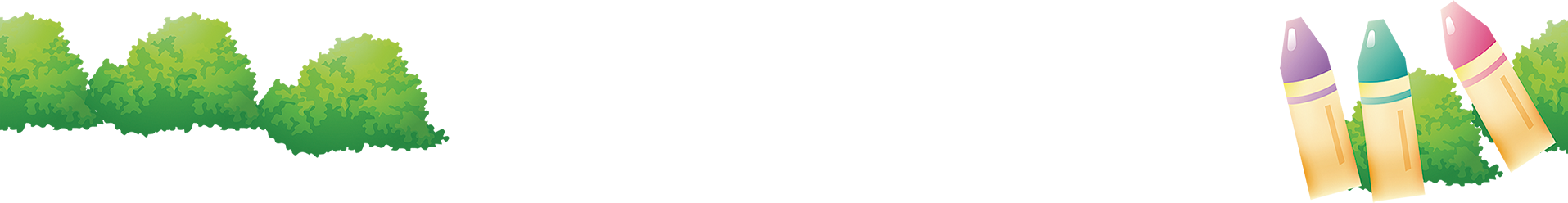 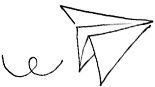 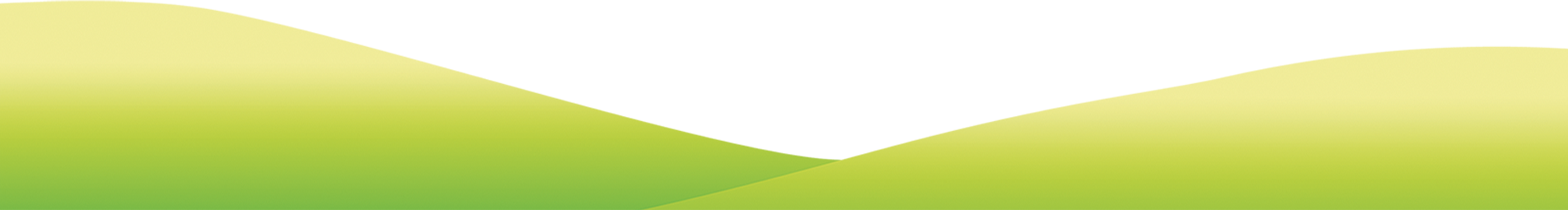 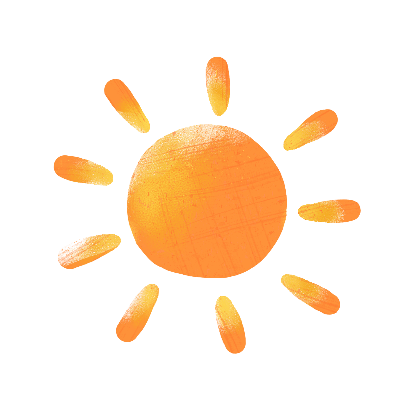 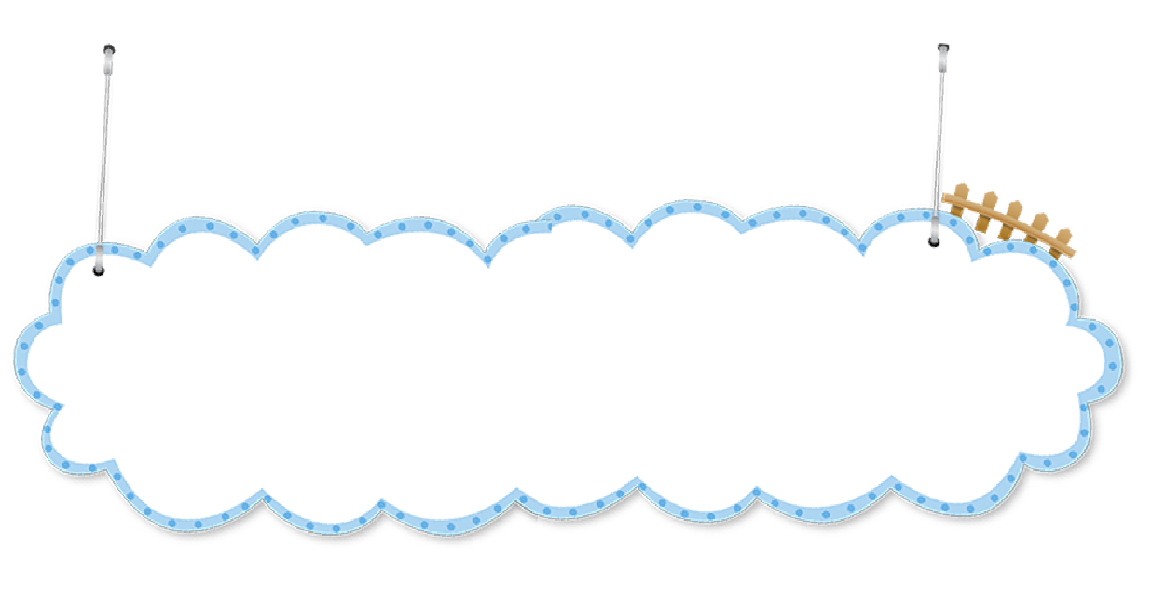 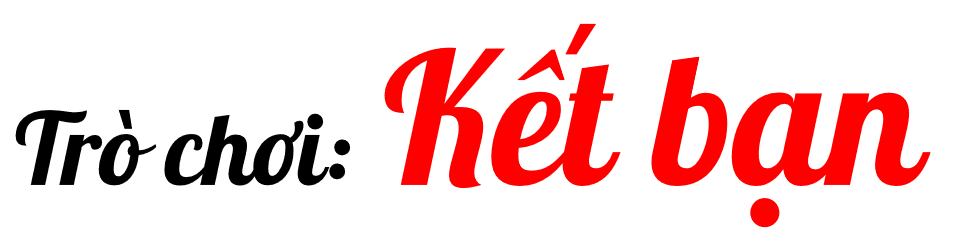 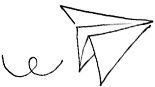 2 x 3
6 : 2
6 : 3
Luật chơi:
- Mỗi lần chơi 7 bạn, mỗi bạn lấy một bảng con bất kì.

- Các bạn “Kết bạn” thành nhóm
2 + 2 + 2
3
2
6
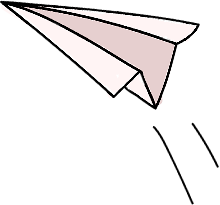 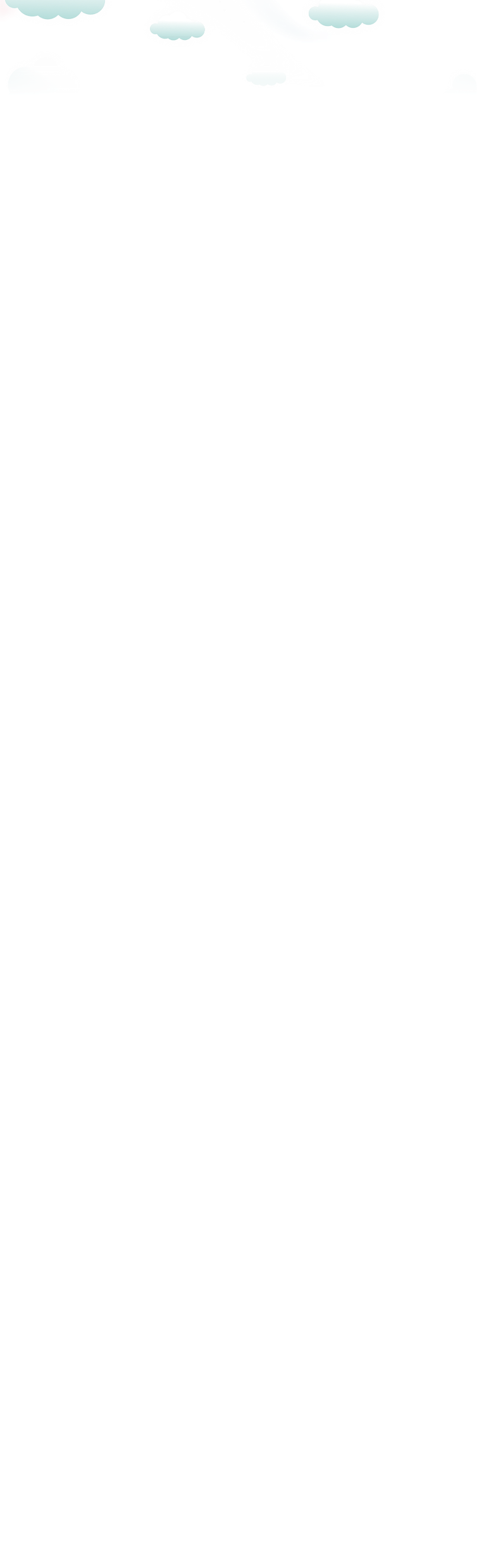 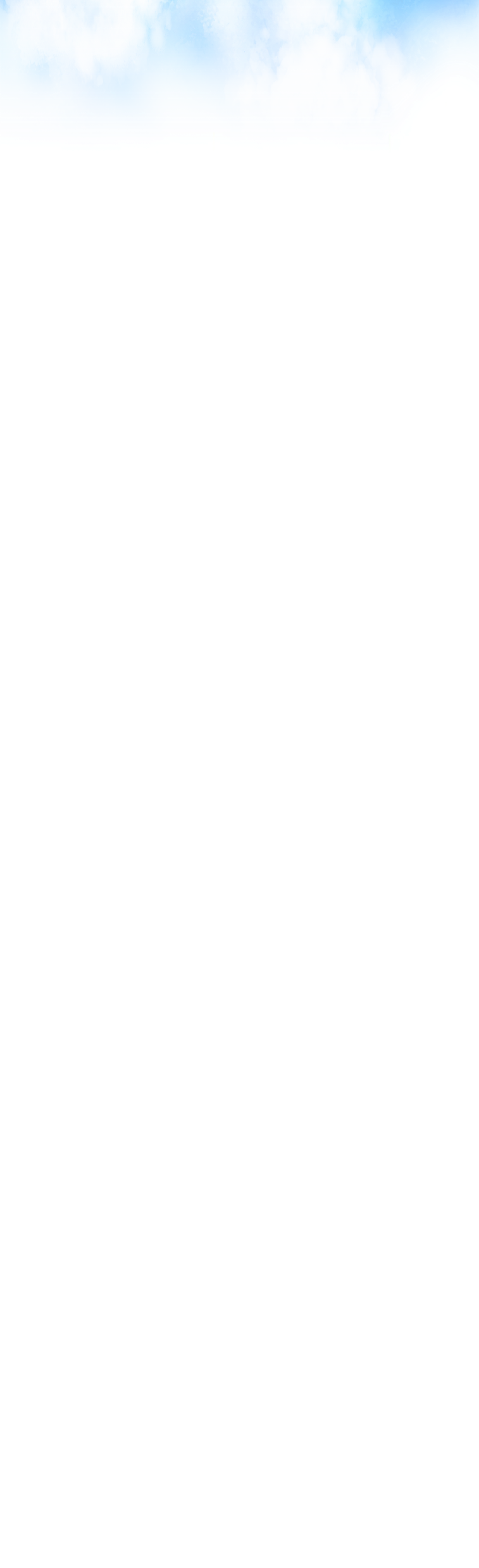 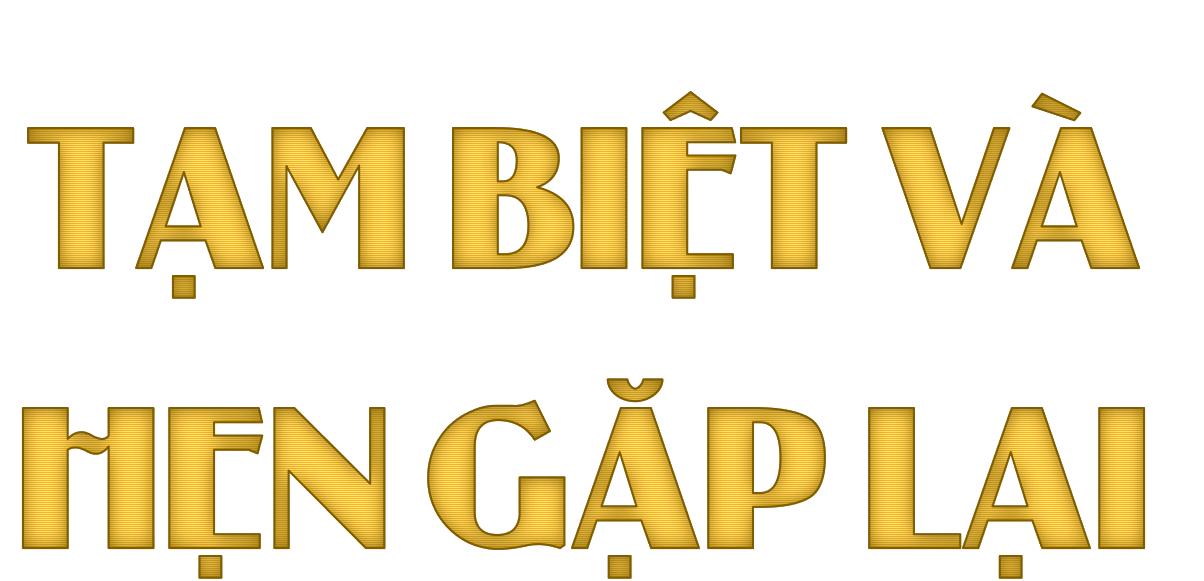 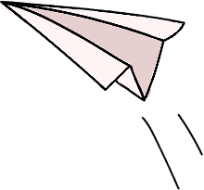 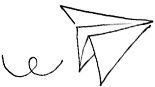 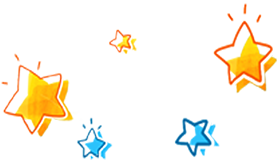 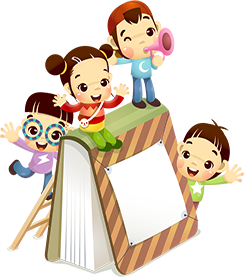 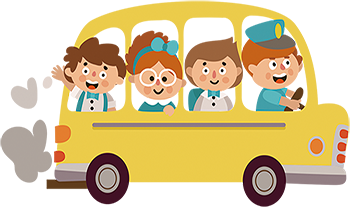 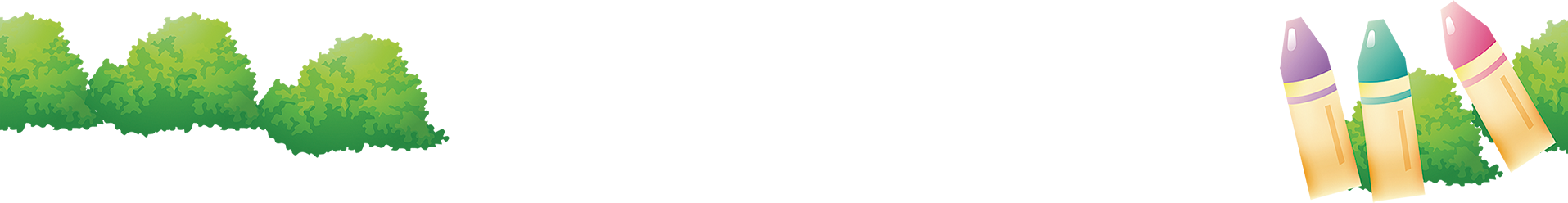 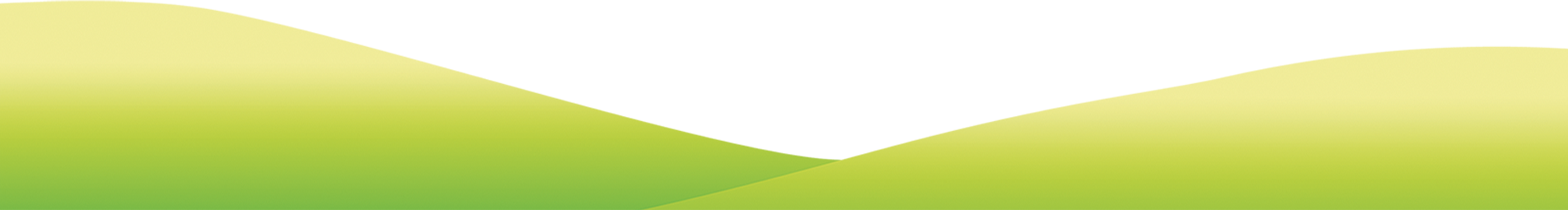 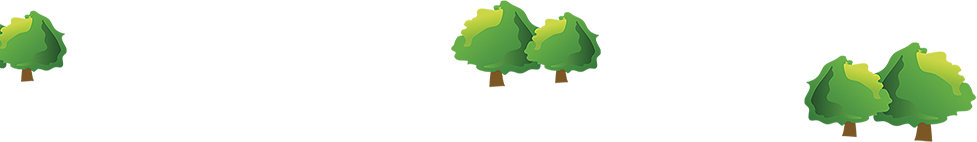